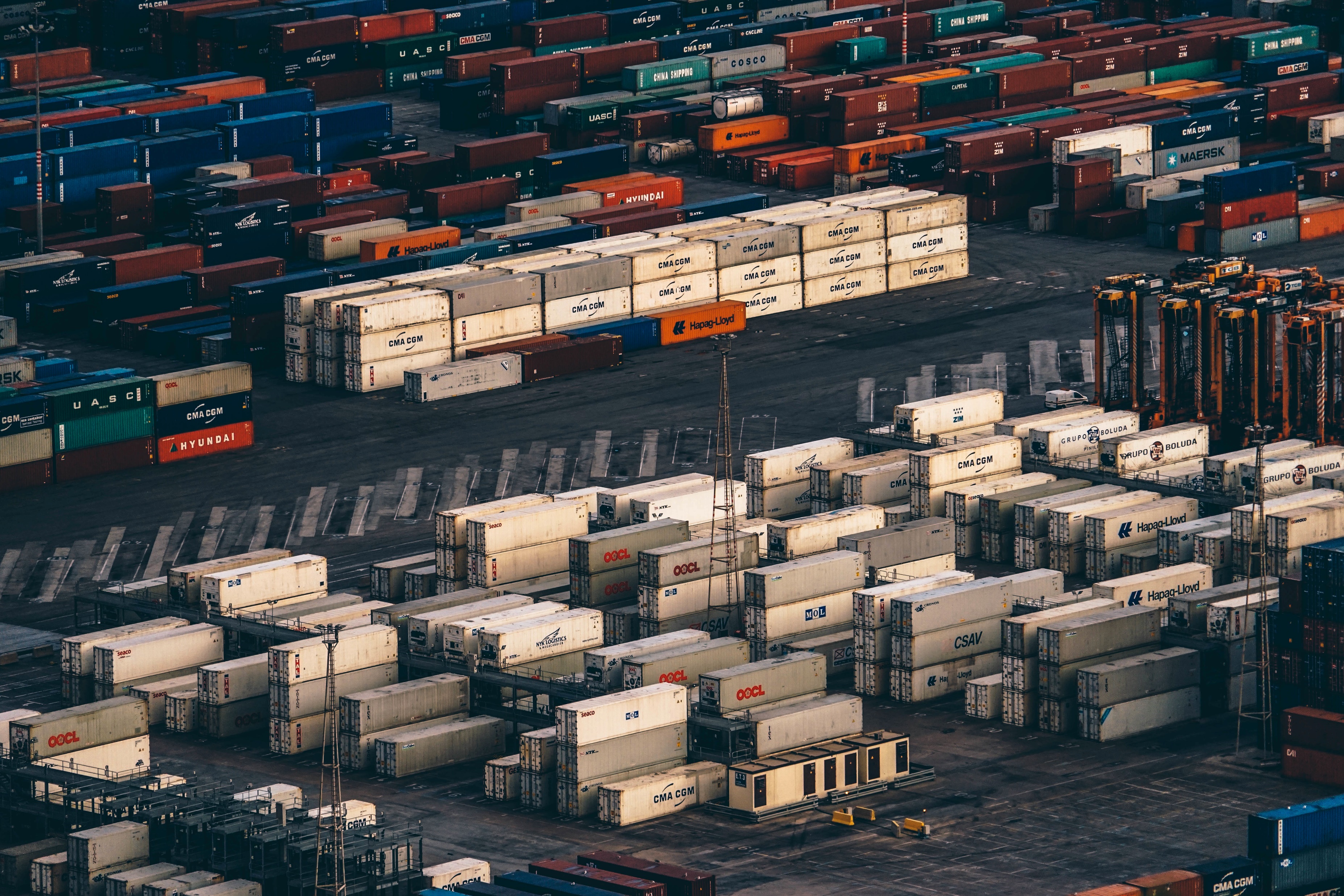 Valores Mobiliários e Contratos Futuros

CARLOS PORTUGAL GOUVÊA I UNIVERSIDADE DE SÃO PAULO
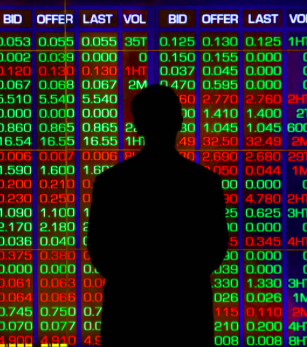 a. VALORES MOBILIÁRIOS
b. CONTRATOS FUTUROS
03
VALORES MOBILIÁRIOS
04
1. CONCEITO LEGAL
Art. 2º. São valores mobiliários sujeitos ao regime desta Lei: (Redação dada pela Lei nº 10.303, de 31.10.2001)
I - as ações, debêntures e bônus de subscrição;
II - os cupons, direitos, recibos de subscrição e certificados de desdobramento relativos aos valores mobiliários referidos no inciso II;
III - os certificados de depósito de valores mobiliários;
IV - as cédulas de debêntures;
V - as cotas de fundos de investimento em valores mobiliários ou de clubes de investimento em quaisquer ativos;
EMPRESA
FINANCIAMENT (investidor)
FORNECIMENTO (compras)
COMPRA E VENDA
05
1. CONCEITO LEGAL
VI - as notas comerciais;
VII - os contratos futuros, de opções e outros derivativos, cujos ativos subjacentes sejam valores mobiliários;
VIII - outros contratos derivativos, independentemente dos ativos subjacentes; e
IX - quando ofertados publicamente, quaisquer outros títulos ou contratos de investimento coletivo, que gerem direito de participação, de parceria ou de remuneração, inclusive resultante de prestação de serviços, cujos rendimentos advêm do esforço do empreendedor ou de terceiros.
EMPRESA
FINANCIAMENT (investidor)
FORNECIMENTO (compras)
COMPRA E VENDA
06
1. CONCEITO LEGAL
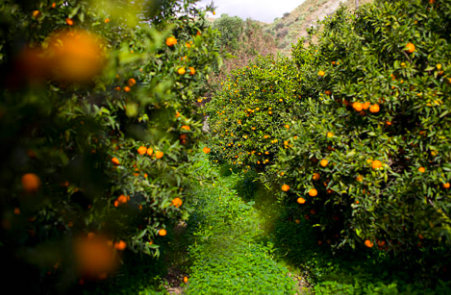 Conceito de “securities” nos E.U.A.: SEC v. W. J. Howey Company
Venda de pedaços de terra, para produzir laranja, que era depois alugado para a administradora.
07
2. OFERTA PÚBLICA
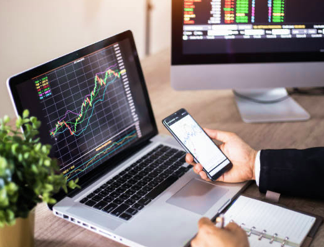 Qual a diferença entre o conceito brasileiro e o conceito norteamericano?

Oferta pública
08
2. OFERTA PÚBLICA: BASE LEGAL
Base Legal: Instrução CVM nº 400/03
Art. 3o São atos de distribuição pública a venda, promessa de venda, oferta à venda ou subscrição, assim como a aceitação de pedido de venda ou subscrição de valores mobiliários, de que conste qualquer um dos seguintes elementos: 
I - a utilização de listas ou boletins de venda ou subscrição, folhetos, prospectos ou anúncios, destinados ao público, por qualquer meio ou forma; 
II - a procura, no todo ou em parte, de subscritores ou adquirentes indeterminados para os valores mobiliários, mesmo que realizada através de comunicações padronizadas endereçadas a destinatários individualmente identificados, por meio de empregados, representantes, agentes ou quaisquer pessoas naturais ou jurídicas, integrantes ou não do sistema de distribuição de valores mobiliários, ou, ainda, se em desconformidade com o previsto nesta Instrução, a consulta sobre a viabilidade da oferta ou a coleta de intenções de investimento junto a subscritores ou adquirentes indeterminados; 
III - a negociação feita em loja, escritório ou estabelecimento aberto ao público destinada, no todo ou em parte, a subscritores ou adquirentes indeterminados; ou 
IV - a utilização de publicidade, oral ou escrita, cartas, anúncios, avisos, especialmente através de meios de comunicação de massa ou eletrônicos (páginas ou documentos na rede mundial ou outras redes abertas de computadores e correio eletrônico), entendendo-se como tal qualquer forma de comunicação dirigida ao público em geral com o fim de promover, diretamente ou através de terceiros que atuem por conta do ofertante ou da emissora, a subscrição ou alienação de valores mobiliários.
09
3. VALOR MOBILIÁRIO OU TÍTULO DE CRÉDITO?
TÍTULOS DE CRÉDITO

Formalismo/Cartularidade
Novo Código Civil permitiu o título de crédito escritural (Formalismo eletrônico)
Meio de pagamento
VALORES MOBILIÁRIOS

Valor mobiliário é emitido em série/massa
Valores mobiliários são mais propriedade do que crédito
Investimento
10
CONTRATOS FUTUROS
11
5. CONTRATOS FUTUROS
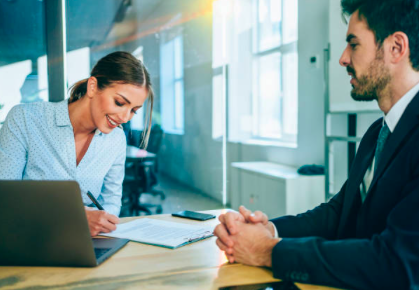 Contrato a termo do objeto

Art. 483. A compra e venda pode ter por objeto coisa atual ou futura. Neste caso, ficará sem efeito o contrato se esta não vier a existir, salvo se a intenção das partes era de concluir contrato aleatório.

Comprador paga adiantado e financia o vendedor, ou;
Comprador paga depois e protege o preço para o vendedor
12
5. CONTRATOS FUTUROS
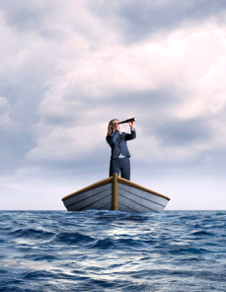 Objeto abstrato

Fundamento econômico do contrato é o risco
É um tipo de seguro?
É uma aposta?
13
5. CONTRATOS FUTUROS
Preço Pós-fixado: Preço de Bolsa
 
Art. 486. Também se poderá deixar a fixação do preço à taxa de mercado ou de bolsa, em certo e determinado dia e lugar.
Art. 487. É lícito às partes fixar o preço em função de índices ou parâmetros, desde que suscetíveis de objetiva determinação.
 
Não pode ser potestativo
 
Art. 489. Nulo é o contrato de compra e venda, quando se deixa ao arbítrio exclusivo de uma das partes a fixação do preço.
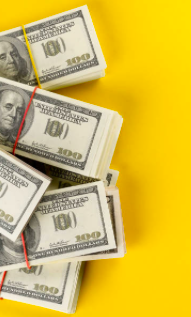